First Look at CHLOE 2018 A Deeper Dive into Trends in Online Education
Richard Garrett, Eduventures
Ron Legon, Quality Matters
Session Overview
What is the CHLOE Survey?
Major findings of CHLOE 1 (2017)
Selected CHLOE 2 findings on questions raised by CHLOE 1  
Discussion: CHLOE 3 and beyond
The Changing Landscape of Online Education
Why CHLOE?
Online learning gaining ground in mainstream Higher Education
Mainstream status puts a new perspective on
Management			Strategic Planning
Funding				Infrastructure
Policy 				Technology
QM and Eduventures joined forces to study these impacts
Survey chief online officers on current practices & plans
Identify market segments within the mainstream
Provide perspective to institutions within each segment
Follow trends
Develop alternative models of success
CHLOE 1: Findings
Management
Emergence of the chief online officer 
Support functions cluster under the chief online officer
Divergent management patterns:
Centralized vs. distributed 
Centralization common in enterprise-level programs
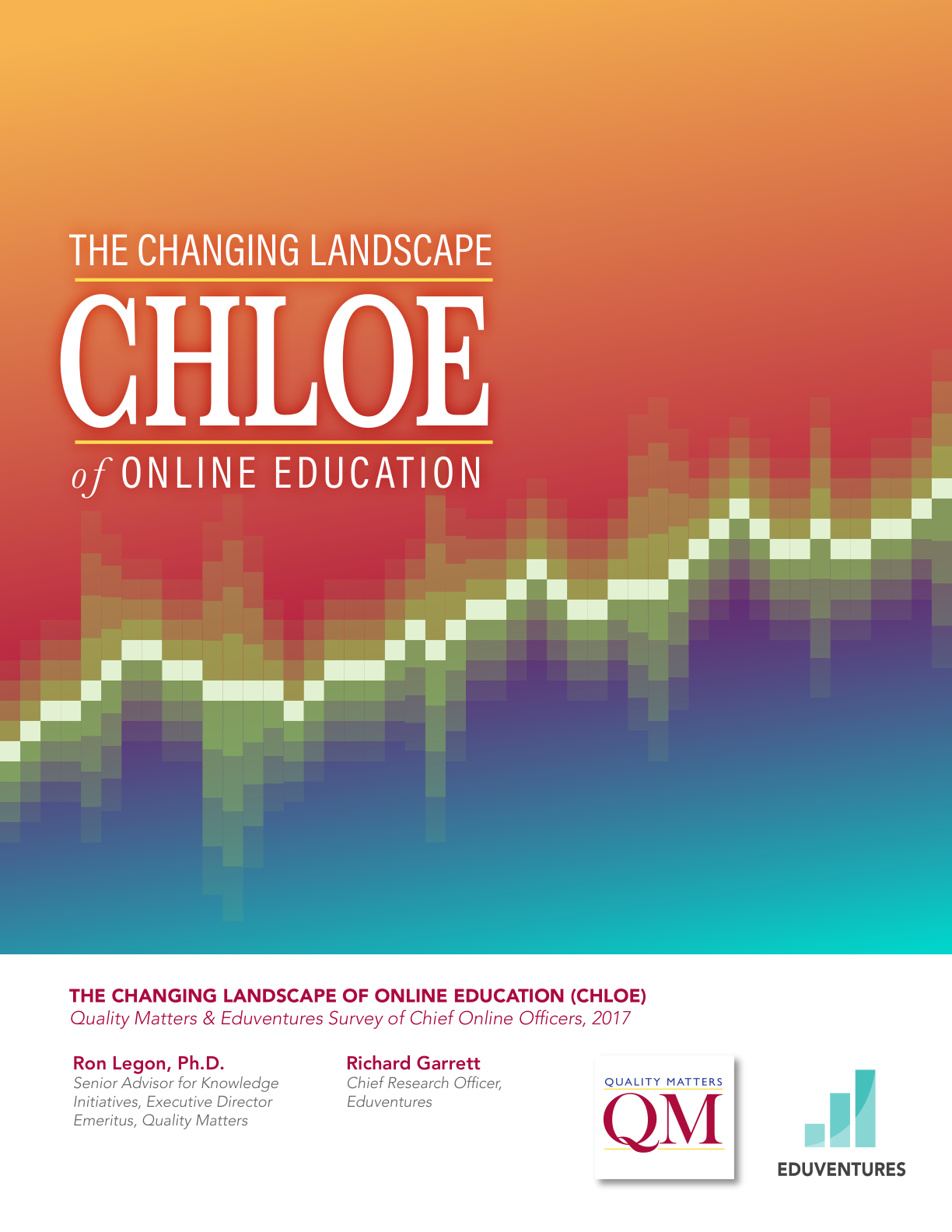 Budget & Planning
Enrollment growth is the paramount goal, despite increasing competition
Online education seen as generating revenue, rather than draining resources
Private non-profits more likely to offer lower online than campus tuition
Most schools combine online revenue with other sources for redistribution
Managing Technology
The majority of chief online officers expect supplementary technology enhancements, rather than transformative ones
Stability is a higher priority than innovation – the mainstream is risk averse
CHLOE 1: Findings
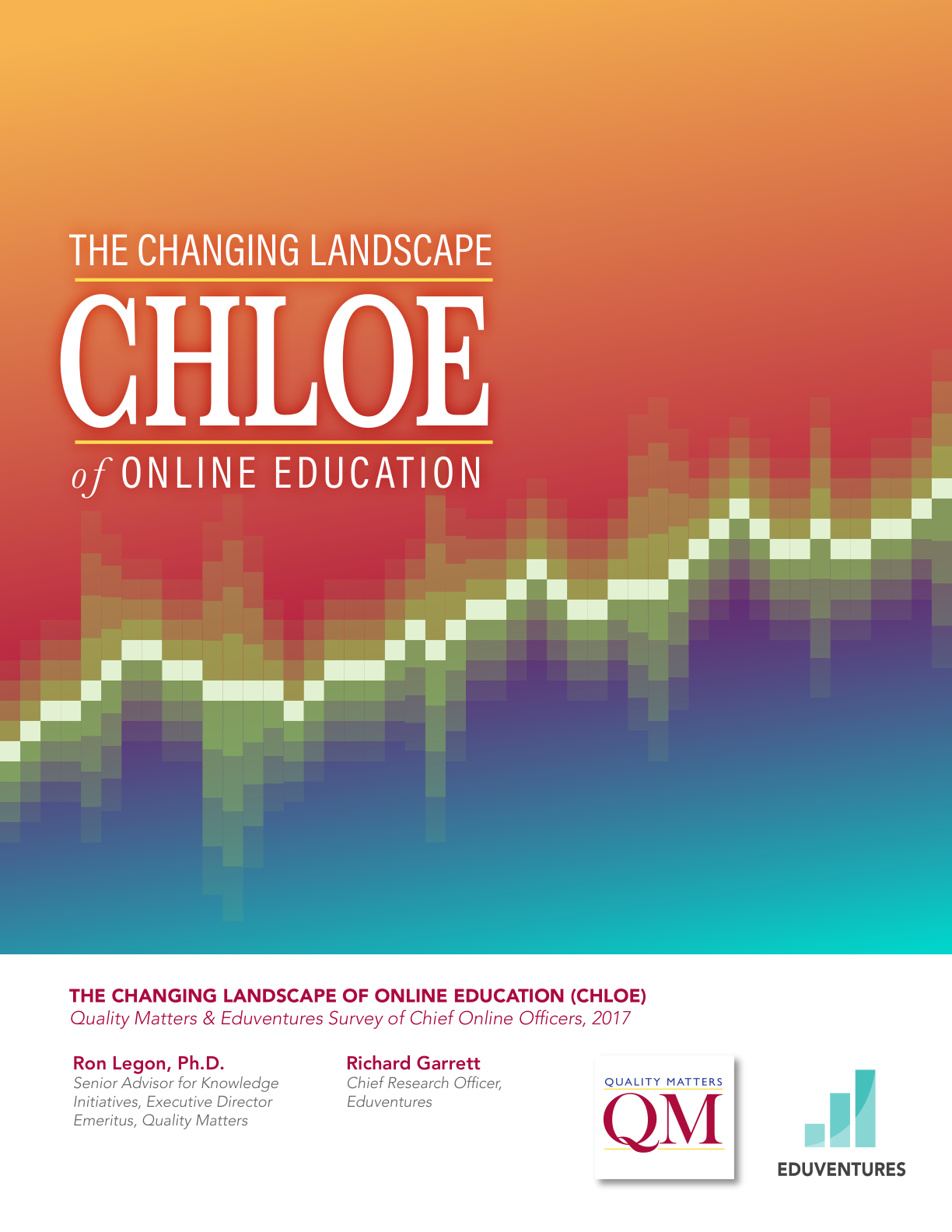 Course & Program Development
Faculty still central to most online course development      	
Instructional design support is more often optional than required 
Faculty compensation for online course development varies widely 
Less than 10% of responding institutions use OPM providers to build and manage aspects of their online programs
Accountability & Quality Assurance
Quality standards are widely adopted for course and program design, online faculty preparation and learner outcomes
Quality standards less common for online support services
Online programs measure outcomes such as: 
         Retention/Graduation Rates - Learner Achievement - Initial Employment 
But most lack data on other long-term learner outcomes such as:
  Student Debt - Graduate Earnings - Alumni Feedback - Employer Feedback
Questions Raised by CHLOE 1
Some Preliminary Findings in CHLOE 2 Data

Responsibilities & Focus
Tuition Policy
Pedagogy & Technology
The CHLOE Sample
Questions Raised by CHLOE 1
Some Preliminary Findings in CHLOE 2 Data

Responsibilities & Focus
Tuition Policy
Pedagogy & Technology
Chief Online Officer Responsibilities
Emerging Role of the Chief Online Officer
Provost or President
Chief Online Officer
Centralized Support Functions
Data
 Collection
Quality Assurance
External Relations
Budget & Finance
Program Dev. & Support
Technology & Change Mgmt.
Strategic Planning
Program Development
Instructional Design
Course Development
Faculty Development
Liaison to Academic Side 
Student Orientation
---------------------------------
Online Policies
Online Advising
Faculty Recruitment
Budgeting
Vendor Contracting
Market Research
----------------------------
Labor Agreements
Regulatory Compliance
Association Relations
-------------------------------
State Authorization
Program Certification
Intellectual Property
Corporate Relations
External Representation
Selection of LMS & online tools
LMS Support/Admin
Online Tech Support
---------------------------
Library - Electronic
SIS/LMS Integration
Campus Technology
Accessibility
[Speaker Notes: Items below the dotted line were not in the CHLOE 2 survey instrument, but were reported by COO survey respondents.]
Schools favor online over blended
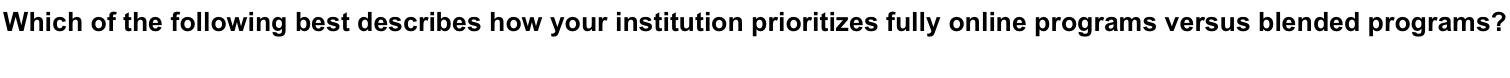 Online Courses/Programs: Who Decides?
For-Profit institutions are far more likely to manage course and program offerings centrally.
Motives for Program Expansion
Benchmarking Online Program Productivity
CHLOE Respondents with >2,500 Fully Online Students- Students per Online Program
Questions Raised by CHLOE 1
Some Preliminary Findings in CHLOE 2 Data

Responsibilities & Focus
Tuition Policy
Pedagogy & Technology
Online vs. Campus Tuition
Rationales for Lower Online Tuition
Questions Raised by CHLOE 1
Some Preliminary Findings in CHLOE 2 Data

Responsibilities & Focus
Tuition Policy
Pedagogy & Technology
Course Development Patterns
Instructional Designers on Staff
Online Programs per Instructional Designer
[Speaker Notes: Remove mid-sized. Investigate disparity between programs by size and programs by control.]
Online Programs per Instructional Designer
[Speaker Notes: Remove mid-sized. Investigate disparity between programs by size and programs by control.]
Reasons Cited for Not Requiring ID Support*
Public 4Y
Private 4Y
For-Profit 4Y
Large Enrollment
Mid-Sized
& Small
Enrollment
Public 2Y
Faculty Autonomy & Academic Freedom
Insufficient Resources
* Only one Institution cited faculty contractual limitations
Does Asynchronous v. Synchronous Matter?
Asynchronous Dominant- 83% of respondents say that their online programs are wholly or majority asynchronous, and 17% say predominantly synchronous (or a balance).
…but offer less scope for personalization.
Asynchronous delivery reported to be positive for student interaction…
Personalization
Interaction
Reasons to Invest in New Technology
Change is coming?
Over the next few years, what level of teaching, learning and assessment technology change do you anticipate for your institution’s online programs?
New Pedagogy Under Consideration
Wide agreement on the most promising new techniques, with the exception of the for-profit sector.
New Technology Under Consideration
Wide agreement on the most promising new technology, with the exception of the for-profit sector.
Session Overview
What is the CHLOE Survey?
Major findings of CHLOE 1 (2017)
Selected CHLOE 2 findings on questions raised by CHLOE 1  
Discussion: CHLOE 3 and beyond
Model for All?
Strong tendencies of large online enrollment institutions
See competition  coming primarily from Public 4Ys &
National Programs
Believe that Online Learning generates revenue
Grow revenues by adding new programs
Focus on fully asynchronous programs
Centralize online planning & support functions under chief online officer
Return revenue to online programs & support services
Set Online Tuition at or above on ground tuition
Own or control Online Courses contractually
Build capacity to meet all needs internally
Commit to major innovations in Online Learning
Require faculty to consult IDs in Online Course Development
Engage in QA typical of all sectors
Future Topics for CHLOE*
Management & Leadership
Chief online officer role
Chief online officer challenge
Centralization vs. distributed control 
OPM trends and alternatives

Planning 
Strategic Planning & Budgeting
Budgeting models
Cost comparisons – online vs. f2f 
Staffing levels
Growth vs. quality improvements
Institutions w. courses only
State funding trends
Managing with limited resources
Analysis of the online market
Program differentiation (mktg.)


Online Student Issues
Supporting distance students
Affordability (for students)
Assessment methods

Change Management
Faculty compensation
Faculty buy-in
Ownership of courses & programs
Overcoming resistance to change
Keeping pace with technology

Technology support
Data sharing across tools 
New Technologies
LMS trends
MOOCs
OER adoption


Inter-institutional Cooperation
Networking with peer institutions
Cross-institutional collaboration
International cooperation & competition

Regulatory Issues
Regulatory compliance & impact
SARA and state authorization
* Topics suggested by CHLOE 2 respondents
DiscussionYour Comments and QuestionsCHLOE 3 and Beyond
Thank you!
“Pathways to Excellence”
September 24 - 27, 2017 | Fort Worth, Texas